NSAIDs
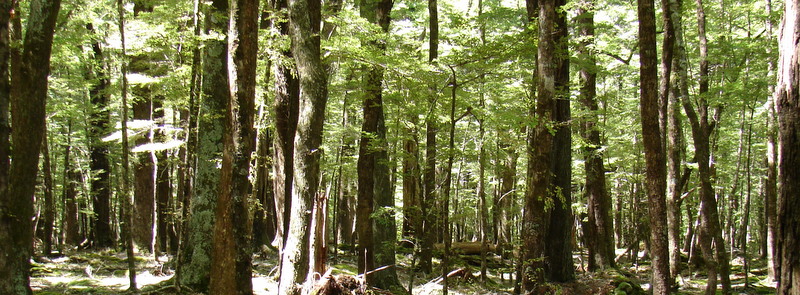 Ola Ali Nassr
Assistant lecturer
12 Nov 2015 MSc Clinical  Pharmacy
Aim and objectives
 By the end of the session, the students will be  	able to:
Know indications, side effects, contraindications, doses and drug interactions of all drugs mentioned in the list.
Know how to council patients about the proper use of their medicines.
In single doses non-steroidal anti-inflammatory drugs (NSAIDs) have analgesic activity comparable to that of paracetamol  but paracetamol is preferred, particularly in the elderly. 
In regular full dosage NSAIDs have both a lasting analgesic and an anti-inflammatory effect which makes them particularly useful for the treatment of continuous or regular pain associated with inflammation. 
Therefore, although paracetamol often gives adequate pain control in osteoarthritis, NSAIDs are more appropriate than paracetamol or the opioid analgesics in the inflammatory arthritides (e.g. rheumatoid arthritis) and in some cases of advanced osteoarthritis.
Choice
Differences in anti-inflammatory activity between NSAIDs are small, but there is considerable variation in individual response and tolerance to these drugs. 
About 60% of patients will respond to any NSAID; of the others, those who do not respond to one may well respond to another.
Pain relief starts soon after taking the first dose and a full analgesic effect should normally be obtained within a week, whereas an anti-inflammatory effect may not be achieved (or may not be clinically assessable) for up to 3 weeks. 
If appropriate responses are not obtained within these times, another NSAID should be tried.
NSAIDs reduce the production of prostaglandins by inhibiting the enzyme cyclo-oxygenase. They vary in their selectivity for inhibiting different types of cyclo-oxygenase; selective inhibition of cyclo-oxygenase-2 is associated with less gastro-intestinal intolerance.
 Several other factors also influence susceptibility to gastrointestinal effects, and a NSAID should be chosen on the basis of the incidence of gastro-intestinal and other side-effects.
Ibuprofen is a propionic acid derivative with antiinflammatory, analgesic, and antipyretic properties. It has fewer side-effects than other non-selective NSAIDs but its anti-inflammatory properties are weaker.
 It is unsuitable for conditions where inflammation is prominent, such as acute gout.
Naproxen  is one of the first choices because it combines good efficacy with a low incidence of side-effects (but more than ibuprofen).
Ketoprofen  has anti-inflammatory properties similar to ibuprofen and has more side-effects.
Diclofenac sodium are similar in efficacy to naproxen.
Indometacin  has an action equal to or superior to that of naproxen, but with a high incidence of side-effects including headache, dizziness, and gastro-intestinal disturbances.
Mefenamic acid  has minor anti-inflammatory properties. It has occasionally been associated withdiarrhoea and haemolytic anaemia which require discontinuation of treatment.
Meloxicam  is licensed for the short-term relief of pain in osteoarthritis and for long-term treatment of rheumatoid arthritis and ankylosing spondylitis.
Nabumetone  is comparable in effect to naproxen
Piroxicam is as effective as naproxen and has a long duration of action which permits once-daily administration. However, it has more gastro-intestinal sideeffects than most other NSAIDs, and is associated with more frequent serious skin reactions.
The selective inhibitors of cyclo-oxygenase-2, etoricoxib and celecoxib, are as effective as non-selective NSAIDs such as diclofenac sodium and naproxen. 
Although selective inhibitors can cause serious gastro-intestinal events, available evidence appears to indicate that the risk of serious upper gastro-intestinal events is lower with selective inhibitors compared to non-selective NSAIDs; this advantage may be lost in patients who require concomitant low-dose aspirin.
Celecoxib and etoricoxib are licensed for the relief of pain in osteoarthritis, rheumatoid arthritis, and ankylosing spondylitis; etoricoxib is also licensed for the relief of pain from acute gout.
Aspirin has been used in high doses to treat rheumatoid arthritis, but other NSAIDs are now preferred.
Dental and orofacial pain
Most mild to moderate dental pain and inflammation is effectively relieved by NSAIDs.
 Those used for dental pain include ibuprofen, diclofenac sodium, and diclofenac potassium.
Asthma
Any degree of worsening of asthma may be related to the ingestion of NSAIDs, either prescribed or (in the case of ibuprofen and others) purchased over the counter.
NSAIDs and cardiovascular events
All NSAID use (including cyclo-oxygenase-2 selective inhibitors) can, to varying degrees, be associated with a small increased risk of thrombotic events (e.g. myocardial infarction and stroke) independent of baseline cardiovascular risk factors or duration of NSAID use; however, the greatest risk may be in those receiving high doses long term.
Cyclo-oxygenase-2 selective inhibitors, diclofenac (150 mg daily) and ibuprofen (2.4 g daily) are associated with an increased risk of thrombotic events. Although there are limited data regarding the thrombotic effects of aceclofenac, treatment advice has been updated in line with diclofenac, based on aceclofenac’s structural similarity to diclofenac and its metabolism to diclofenac. 
The increased risk for diclofenac is similar to that of licensed doses of etoricoxib. Naproxen (1 g daily) is associated with a lower thrombotic risk, and low doses of ibuprofen (1.2 g daily or less) have not been associated with an increased risk of myocardial infarction.
The lowest effective dose of NSAID should be prescribed for the shortest period of time to control symptoms and the need for long-term treatment should be reviewed periodically
NSAIDs and gastro-intestinal events
All NSAIDs are associated with serious gastro-intestinal toxicity; the risk is higher in the elderly.
 Evidence on the relative safety of non-selective NSAIDs indicates differences in the risks of serious upper gastro-intestinal side-effects—
 piroxicam, ketoprofen, and ketorolac trometamol are associated with the highest risk; 
indometacin, diclofenac, and naproxen are associated with intermediate risk
 ibuprofen with the lowest risk (although high doses of ibuprofen have been associated with intermediate risk).
Selective inhibitors of cyclo-oxygenase-2 are associated with a lower risk of serious upper gastro-intestinal side effects than non-selective NSAIDs.
Recommendations are that NSAIDs associated with a low risk e.g. ibuprofen are generally preferred, to start at the lowest recommended dose and not to use more than one oral NSAID at a time.
The combination of a NSAID and low-dose aspirin can increase the risk of gastro-intestinal side-effects; this combination should be used only if absolutely necessary and the patient should be monitored closely.
While it is preferable to avoid NSAIDs in patients with active or previous gastro-intestinal ulceration or bleeding, and to withdraw them if gastro-intestinal lesions develop, nevertheless patients with serious rheumatic diseases (e.g. rheumatoid arthritis) are usually dependent on NSAIDs for effective relief of pain and stiffness.
Patients at risk of gastro-intestinal ulceration (including the elderly), who need NSAID treatment should receive gastro protective treatment.
Systemic as well as local effects of NSAIDs contribute to gastro–intestinal damage; taking oral formulations with milk or food, or using enteric-coated formulations, or changing the route of administration may only partially reduce symptoms such as dyspepsia.
Celecoxib
INDICATIONS AND DOSE
Pain and inflammation in osteoarthritis
BY MOUTH
▶ Adult: 200 mg daily in 1–2 divided doses, then increased if necessary up to 200 mg twice daily, discontinue if no improvement after 2 weeks on maximum dose
Pain and inflammation in rheumatoid arthritis
BY MOUTH
▶ Adult: 100 mg twice daily, then increased if necessary to 200 mg twice daily, discontinue if no improvement after 2 weeks on maximum dose
Ankylosing spondylitis
BY MOUTH
▶ Adult: 200 mg daily in 1–2 divided doses, then if necessary up to 400 mg daily in 1–2 divided doses, discontinue if no improvement after 2 weeks on maximum dose
CONTRA-INDICATIONS 
Active gastro-intestinal bleeding . active gastro-intestinal ulceration . Cerebrovascular disease . inflammatory bowel disease . ischaemic heart disease . mild to severe heart failure . peripheral arterial disease
CAUTIONS 
Allergic disorders . 
cardiac impairment (NSAIDs may impair renal function) . 
coagulation defects .
connective-tissue disorders . 
Crohn’s disease (may be exacerbated) . 
elderly (risk of serious side-effects and fatalities) . 
history of cardiac failure . hypertension . Left ventricular dysfunction . oedema . 
risk factors for cardiovascular events . ulcerative colitis (may be exacerbated)
INTERACTIONS → Appendix 1 (NSAIDs).
SIDE-EFFECTS
▶ Common or very common Dyspnoea . influenza-like symptoms
▶ Uncommon Cerebral infarction . fatigue . muscle cramps . palpitation . paraesthesia . Stomatitis.
▶ Frequency not known Angioedema . blood disorders . bronchospasm . chest pain . colitis (induction of or exacerbation of) . Crohn’s disease (induction of or exacerbation of) . depression . diarrhoea . dizziness . drowsiness . fluid retention (rarely precipitating congestive heart failure) . gastro-intestinal bleeding . gastro-intestinal discomfort . gastro-intestinal disturbances . gastro-intestinal ulceration . haematuria . headache . hearing disturbances . Hypersensitivity reactions . insomnia . nausea . nervousness . photosensitivity . raised blood pressure . rashes . Renal failure (especially in patients with pre-existing renal impairment) . tinnitus . vertigo
SIDE-EFFECTS, FURTHER INFORMATION
Serious side-effects For information about cardiovascular and gastro-intestinal side-effects, and a possible exacerbation of symptoms in asthma
ALLERGY AND CROSS-SENSITIVITY Contraindicated patients with a history of hypersensitivity to aspirin or any other NSAID—which includes those in whom attacks of asthma, angioedema, urticaria or rhinitis have been precipitated by aspirin or any other NSAID. Contraindicated in patients with sulfonamide sensitivity
CONCEPTION AND CONTRACEPTION 
Caution—long-term use of some NSAIDs is associated with reduced female fertility, which is reversible on stopping treatment.
 PREGNANCY Avoid (teratogenic in animal studies).
 BREAST FEEDING Avoid—present in milk in animal studies.
 HEPATIC IMPAIRMENT Halve initial dose in moderate impairment. Use with caution; there is an increased risk of gastro-intestinal bleeding and fluid retention. Avoid in severe liver disease.
 RENAL IMPAIRMENT Avoid if possible or use with caution. The lowest effective dose should be used for the shortest possible duration. Avoid if eGFR less than 30 mL/minute/1.73 m2. In renal impairment monitor renal function; sodium and water retention may occur and renal function may deteriorate, possibly leading to renal failure.
MONITORING REQUIREMENTS Monitor blood pressure before and during treatment.
Diclofenac potassium
INDICATIONS AND DOSE
Pain and inflammation in rheumatic disease and other musculoskeletal disorders
Acute gout BY MOUTH
▶ Adult: 75–150 mg daily in 2–3 divided doses
Postoperative pain BY MOUTH
▶ Child 14–17 years: 75–100 mg daily in 2–3 divided doses
▶ Adult: 75–150 mg daily in 2–3 divided doses
Migraine
BY MOUTH ▶ Adult: 50 mg, to be given at onset of migraine, then 50 mg after 2 hours if required, then 50 mg after 4–6 hours; maximum 200 mg per day
Fever in ear, nose, or throat infection BY MOUTH
▶ Child 9–17 years (body-weight 35 kg and above): Up to
2 mg/kg daily in 3 divided doses; maximum 100 mg per day
CONTRA-INDICATIONS 
Active gastro-intestinal bleeding . active gastro-intestinal ulceration . Cerebrovascular disease . history of gastro-intestinal bleeding related to previous NSAID therapy . history of gastro-intestinal perforation related to previous NSAID therapy . history of recurrent gastro-intestinal haemorrhage (two or more distinct episodes) . history of recurrent gastro-intestinal ulceration (two or more distinct episodes) . Ischaemic heart disease . mild to severe heart failure . Peripheral arterial disease
CAUTIONS
GENERAL CAUTIONS
Allergic disorders . cardiac impairment (NSAIDs may impair renal function) . coagulation defects . Connectivetissue disorders . Crohn’s disease (may be exacerbated) .
history of cardiac failure . hypertension . left ventricular dysfunction . oedema . risk factors for cardiovascular events . ulcerative colitis (may be exacerbated)
SPECIFIC CAUTIONS
Elderly (risk of serious side-effects and fatalities) (in adults)
Frequency not known Angioedema . blood disorders . bronchospasm . colitis (induction of or exacerbation of) . Crohn’s disease (induction of or exacerbation of) . depression . diarrhoea . dizziness . drowsiness . Fluid retention (rarely precipitating congestive heart failure) . gastro-intestinal bleeding . gastro-intestinal discomfort . gastro-intestinal disturbances . gastro-intestinal ulceration . haematuria . headache . hearing disturbances .
hypersensitivity reactions . insomnia . nausea . nervousness . photosensitivity . raised blood pressure . rashes . renal failure (especially in patients with preexisting renal impairment) . tinnitus . vertigo
ALLERGY AND CROSS-SENSITIVITY 
Contraindicated in patients with a history of hypersensitivity to aspirin or any other NSAID—which includes those in whom attacks of asthma, angioedema, urticaria or rhinitis have been precipitated by aspirin or any other NSAID.
use of some NSAIDs is associated with reduced female fertility, which is reversible on stopping treatment.
 PREGNANCY Avoid unless the potential benefit outweighs the risk. Avoid during the third trimester (risk of closure of fetal ductus arteriosus in utero and possibly persistent pulmonary hypertension of the newborn); onset of labour may be delayed and duration may be increased.
BREAST FEEDING Use with caution during breast-feeding. Amount in milk too small to be harmful.
 HEPATIC IMPAIRMENT Use with caution; there is an increased risk of gastro-intestinal bleeding and fluid retention. Avoid in severe liver disease.
 RENAL IMPAIRMENT Avoid if possible or use with caution. Avoid in severe impairment. The lowest effective dose should be used for the shortest possible duration. In renal impairment monitor renal function; sodium and water retention may occur and renal function may deteriorate, possibly leading to renal failure.
Diclofenac sodium
INDICATIONS AND DOSE
Pain and inflammation in musculoskeletal disorders | Acute gout BY MOUTH
▶ Adult: 75–150 mg daily in 2–3 divided doses             BY RECTUM
▶ Adult: 75–150 mg daily in divided doses
Pain and inflammation in rheumatic disease including juvenile idiopathic arthritis BY MOUTH
▶ Adult: 75–150 mg daily in 2–3 divided doses BY RECTUM
▶ Adult: 75–150 mg daily in divided doses
Postoperative pain BY MOUTH
▶ Adult: 75–150 mg daily in 2–3 divided doses  BY RECTUM
▶ Adult: 75–150 mg daily in divided doses
Ureteric colic
BY DEEP INTRAMUSCULAR INJECTION
▶ Adult: 75 mg, then 75 mg after 30 minutes if required
Acute postoperative pain (in supervised settings)
BY INTRAVENOUS INJECTION
▶ Adult: 75 mg every 4–6 hours if required for maximum 2 days; maximum 150 mg per day
Prevention of postoperative pain (in hospital setting) BY INTRAVENOUS INFUSION
▶ Adult: Initially 25–50 mg, to be given after surgery
over 15–60 minutes, then 5 mg/hour for maximum 2 days; maximum 150 mg per day
VOLTAROL® EMULGEL
Relief of pain in musculoskeletal conditions | Adjunctive treatment in knee or hand osteoarthritis
TO THE SKIN ▶ Adult: Apply 3–4 times a day, therapy should be reviewed after 14 days (or after 28 days for osteoarthritis)
SOLARAZE®
Actinic keratosis TO THE SKIN
▶ Adult: Apply twice daily for 60–90 days, to be applied thinly; maximum 8 g per day
VOLTAROL® GEL PATCH
Ankle sprain TO THE SKIN ▶ Adult: Apply 1 patch daily for up to 3 days
Epicondylitis TO THE SKIN
▶ Adult: Apply 1 patch twice daily for up to 14 days
CONTRA-INDICATIONS
▶With systemic use Active gastro-intestinal bleeding . Active gastro-intestinal ulceration . avoid suppositories in proctitis . cerebrovascular disease . history of gastro-intestinal bleeding related to previous NSAID therapy . history of gastro-intestinal perforation related to previous NSAID therapy . history of recurrent gastro-intestinal haemorrhage (two or more distinct episodes) . history of recurrent gastrointestinal ulceration (two or more distinct episodes) . ischaemic heart disease . mild to severe heart failure . peripheral arterial disease
▶With intravenous use Dehydration . history of asthma . History of confirmed or suspected cerebrovascular bleeding . History of haemorrhagic diathesis . hypovolaemia . operations with high risk of haemorrhage
CAUTIONS
▶ With systemic use Allergic disorders . cardiac impairment (NSAIDs may impair renal function) . coagulation defects . connective-tissue disorders . Crohn’s disease (may be exacerbated) . elderly (risk of serious side-effects and fatalities) . history of cardiac failure . hypertension . Left ventricular dysfunction . oedema . risk factors for cardiovascular events . ulcerative colitis (may be exacerbated)
▶ With topical use Avoid contact with eyes . avoid contact with inflamed or broken skin . avoid contact with mucous membranes . not for use with occlusive dressings . Topical application of large amounts can result in systemic effects, including hypersensitivity and asthma (renal disease has also been reported)
 INTERACTIONS → Appendix 1 (NSAIDs).
▶ With intravenous use Contra-indicated in concomitant NSAID use. Contra-indicated in concomitant anticoagulant use (including low-dose heparins). ▶ With topical use Interactions do not generally apply to topical NSAIDs
SIDE-EFFECTS, FURTHER INFORMATION
▶ Serious side-effects For information about cardiovascular and gastro-intestinal side-effects, and a possible exacerbation of symptoms in asthma, see Non-steroidal anti-inflammatory drugs p. 915.
▶ With topical use Topical application of large amounts can result in systemic effects, including hypersensitivity and asthma (renal disease has also been reported.

PREGNANCY
▶ With systemic use Avoid unless the potential benefit outweighs the risk. Avoid during the third trimester (risk of closure of fetal ductus arteriosus in utero and possibly persistent pulmonary hypertension of the newborn);
onset of labour may be delayed and duration may be increased.  With topical use Patient packs for topical preparations carry a warning to avoid during pregnancy
BREAST FEEDING
▶ With systemic use Use with caution during breast-feeding. Amount in milk too small to be harmful.
 HEPATIC IMPAIRMENT
▶ With systemic use Use with caution; there is an increased risk of gastro-intestinal bleeding and fluid retention. Avoid in severe liver disease.
 RENAL IMPAIRMENT
▶ With systemic use Avoid if possible or use with caution. Avoid in severe impairment. The lowest effective dose should be used for the shortest possible duration. In renal impairment monitor renal function; sodium and water retention may occur and renal function may deteriorate, possibly leading to renal failure.
▶ With intravenous use Avoid intravenous use if serum creatinine greater than 160 micromol/litre. Contraindicated in moderate or severe renal impairment.
PRESCRIBING AND DISPENSING INFORMATION Voltarol ® dispersible tablets are more suitable for short-term use in acute conditions for which treatment required for no more than 3 months (no information on use beyond 3 months). 
Caution—topical preparations not generally suitable for children.
Etoricoxib
INDICATIONS AND DOSE
Pain and inflammation in osteoarthritis BY MOUTH
▶ Child 16–17 years: 30 mg once daily, then increased if necessary to 60 mg once daily
▶ Adult: 30 mg once daily, then increased if necessary to 60 mg once daily
Pain and inflammation in rheumatoid arthritis | Ankylosing
Spondylitis BY MOUTH
▶ Child 16–17 years: 90 mg once daily
▶ Adult: 90 mg once daily
Acute gout BY MOUTH
▶ Child 16–17 years: 120 mg once daily for maximum 8 days
▶ Adult: 120 mg once daily for maximum 8 days
SIDE-EFFECTS
▶ Common or very common Ecchymosis . Fatigue influenzalike symptoms . palpitation
▶ Uncommon Anxiety . appetite change . arthralgia . Atrial fibrillation . chest pain . cough . dry mouth . dyspnoea . electrolyte disturbance . epistaxis . flushing . Mental acuity impaired . mouth ulcer . myalgia . paraesthesia . taste disturbance . transient ischaemic attack . Weight change.
SIDE-EFFECTS, FURTHER INFORMATION
Serious side-effects For information about cardiovascular and gastro-intestinal side-effects, and a possible exacerbation of symptoms in asthma.
HEPATIC IMPAIRMENT Max. 60 mg daily in mild impairment. Max. 60 mg on alternate days or 30 mg once daily in moderate impairment. Use with caution; there is an increased risk of gastro-intestinal bleeding and fluid retention. Avoid in severe liver disease.
RENAL IMPAIRMENT Avoid if possible or use with caution. The lowest effective dose should be used for the shortest possible duration. In renal impairment monitor renal function; sodium and water retention may occur and renal function may deteriorate, possibly leading to renal failure.
▶ With systemic use in adults Avoid if eGFR less than 30 mL/minute/1.73 m2. ▶ With systemic use in children Avoid if estimated glomerular filtration rate less than 30 mL/ minute/1.73 m2.
 MONITORING REQUIREMENTS Monitor blood pressure before treatment, 2 weeks after initiation and periodically during treatmen
Ibuprofen
INDICATIONS AND DOSE
Pain and inflammation in rheumatic disease and other musculoskeletal disorders | Mild to moderate pain including dysmenorrhoea | Postoperative analgesia |
Migraine | Dental pain BY MOUTH USING IMMEDIATE-RELEASE MEDICINES
▶ Adult: Initially 300–400 mg 3–4 times a day; increased if necessary up to 600 mg 4 times a day; maintenance 200–400 mg 3 times a day, may be adequate BY MOUTH USING MODIFIED-RELEASE MEDICINES
▶ Adult: 1.6 g once daily, dose to be taken in the early evening, increased if necessary to 2.4 g daily in 2 divided doses, dose to be increased only in severe cases
Mild to moderate pain | Pain and inflammation of soft-tissue injuries | Pyrexia with discomfort
Post-immunisation pyrexia in infants (on doctor’s advice only) BY MOUTH USING IMMEDIATE-RELEASE MEDICINES
▶ Child 2–3 months: 50 mg for 1 dose, followed by 50 mg after 6 hours if required
Pain relief in musculoskeletal conditions | Treatment in knee or hand osteoarthritis (adjunct)
TO THE SKIN
▶ Adult: Apply up to 3 times a day, ibuprofen gel 5% gel to be administered
HEPATIC IMPAIRMENT
▶ With oral use Use with caution; there is an increased risk of gastro-intestinal bleeding and fluid retention. Avoid in severe liver disease.
RENAL IMPAIRMENT ▶ With oral use
Avoid if possible or use with caution. Avoid in severe impairment. The lowest effective dose should be used for the shortest possible duration. In renal impairment monitor renal function; sodium and water retention may occur and renal function may deteriorate, possibly leading to renal failure.
▶ With topical use Deterioration in renal function has also been reported after topical use.
Indometacin
(Indomethacin)
INDICATIONS AND DOSE
Pain and moderate to severe inflammation in rheumatic disease and other musculoskeletal disorders BY MOUTH USING IMMEDIATE-RELEASE MEDICINES ▶ Adult: 50–200 mg daily in divided doses  BY RECTUM ▶ Adult: 100 mg twice daily if required, dose to be administered at night and in the morning, combined oral and rectal treatment, maximum total daily dose 150–200 mg
Acute gout BY MOUTH USING IMMEDIATE-RELEASE MEDICINES ▶ Adult: 150–200 mg daily in divided doses
Dysmenorrhoea
BY MOUTH USING IMMEDIATE-RELEASE MEDICINES ▶ Adult: Up to 75 mg daily BY MOUTH USING MODIFIED-RELEASE MEDICINES ▶ Adult: 75 mg daily
HEPATIC IMPAIRMENT Use with caution; there is an increased risk of gastro-intestinal bleeding and fluid retention. Avoid in severe liver disease.
RENAL IMPAIRMENT Avoid if possible or use with caution. Avoid in severe impairment. The lowest effective dose should be used for the shortest possible duration. In renal impairment monitor renal function; sodium and water retention may occur and renal function may deteriorate, possibly leading to renal failure.
 MONITORING REQUIREMENTS During prolonged therapy ophthalmic and blood examinations particularly advisable.
Meloxicam
INDICATIONS AND DOSE
Exacerbation of osteoarthritis (short-term) BY MOUTH ▶ Child 16–17 years: 7.5 mg once daily, then increased if necessary up to 15 mg once daily ▶ Adult: 7.5 mg once daily, then increased if necessary up to 15 mg once daily
Pain and inflammation in rheumatic disease | Ankylosing
Spondylitis BY MOUTH ▶ Child 16–17 years: 15 mg once daily, then reduced to 7.5 mg once daily if required ▶ Adult: 15 mg once daily, then reduced to 7.5 mg once daily if required ▶ Elderly: 7.5 mg once daily
Relief of pain and inflammation in juvenile idiopathic arthritis and other musculoskeletal disorders in children intolerant to other NSAIDs
Naproxen
INDICATIONS AND DOSE
Pain and inflammation in rheumatic disease BY MOUTH
▶ Adult: 0.5–1 g daily in 1–2 divided doses Pain and inflammation in musculoskeletal disorders |
Dysmenorrhoea
BY MOUTH ▶ Adult: Initially 500 mg, then 250 mg every 6–8 hours as required, maximum dose after the first day 1.25 g daily
Acute gout BY MOUTH ▶ Adult: Initially 750 mg, then 250 mg every 8 hours until attack has passed
Piroxicam
INDICATIONS AND DOSE
Rheumatoid arthritis (initiated by a specialist) |
Osteoarthritis (initiated by a specialist) | Ankylosing
spondylitis (initiated by a specialist)
BY MOUTH
▶ Adult: Up to 20 mg once daily
Pain relief in musculoskeletal conditions | Treatment in knee or hand osteoarthritis (adjunct)
TO THE SKIN
▶ Adult: Apply 3–4 times a day, 0.5% gel to be applied;
review treatment after 4 weeks
Important safety information
CHMP ADVICE—PIROXICAM (JUNE 2007)
The CHMP has recommended restrictions on the use of
piroxicam because of the increased risk of gastrointestinal side effects and serious skin reactions.
The CHMP has advised that:
 piroxicam should be initiated only by physicians experienced in treating inflammatory or degenerative rheumatic diseases . piroxicam should not be used as first-line treatment . in adults, use of piroxicam should be limited to the symptomatic relief of osteoarthritis, rheumatoid arthritis, and ankylosing spondylitis
 piroxicam dose should not exceed 20 mg daily
 piroxicam should no longer be used for the treatment of acute painful and inflammatory conditions
 treatment should be reviewed 2 weeks after initiating piroxicam, and periodically thereafter
 concomitant administration of a gastro-protective agent should be considered.
Topical preparations containing piroxicam are not affected by these restrictions